CEPC timing detector R & D 
--AC-coupled LGAD for 4D tracking
Zhijun Liang
on behalf on IHEP-HGTD team
(IHEP, Chinese Academy of Sciences)
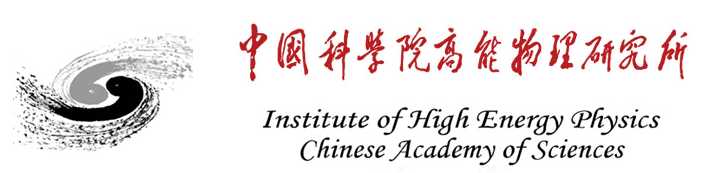 1
CEPC timing detector : motivation
CEPC will produce 1012 Z boson at Z pole   Rich flavor physics program
CEPC International Advisory Committee: one of the key recommendations  
 Precision timing detector should be determined as a matter of urgency
Gas detector is responsible for particle identification in flavor (dE/dx) 
    Challenge: 0.5-2GeV for K/pi separation, >1.5GeV for K/p separation  
 Timing detector is complementary to gas detector
    0-4GeV for K/pi separation, 0-8GeV for K/p separation
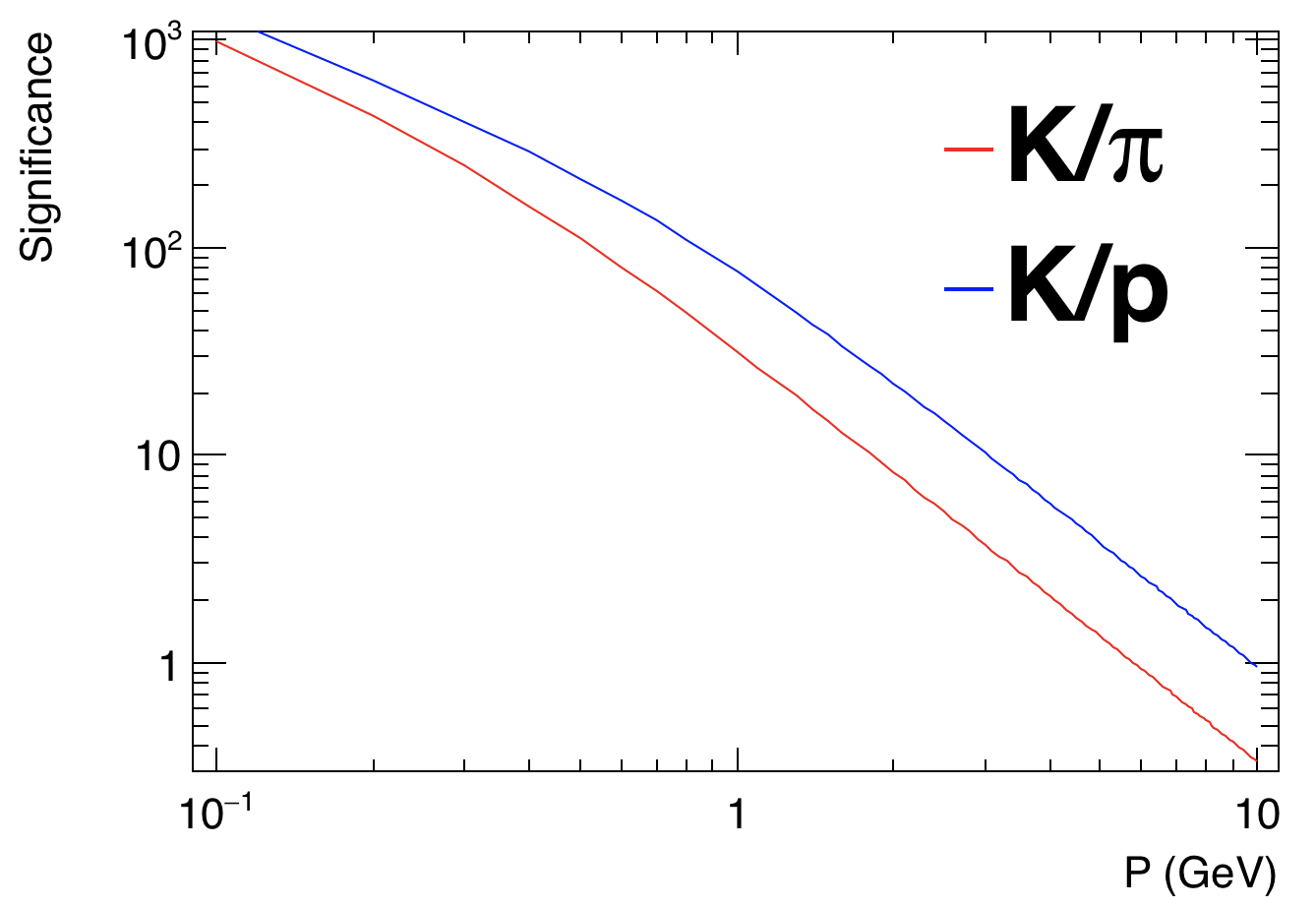 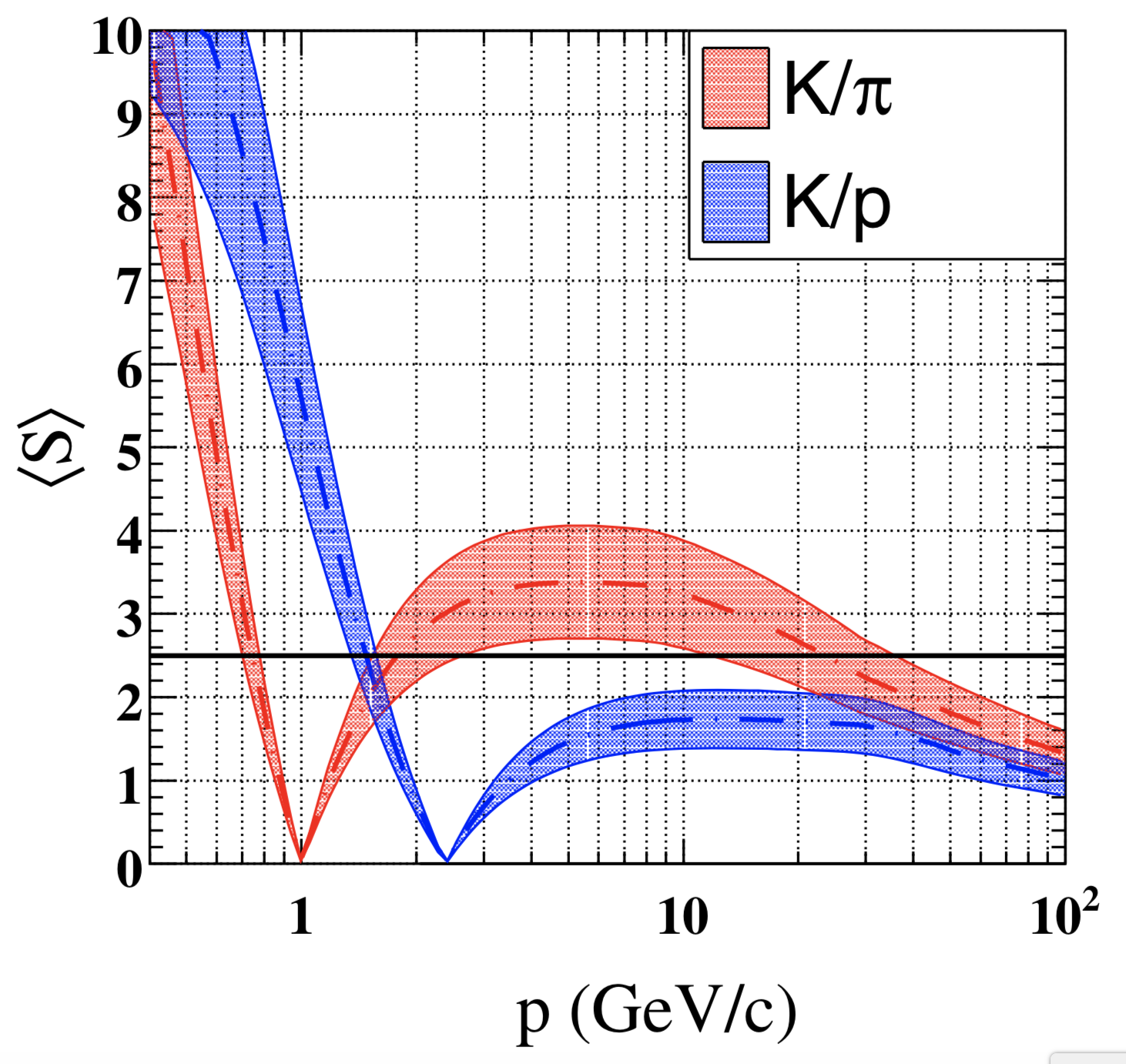 timing detector
TPC
Assuming 
20ps resolution
2σ
2
CEPC timing detector : Concept
Timing detector: Between tracker and calorimeter
 TOF Close to SET tracker, Radius ~1.8m
Target time resolution: 50 pico-second(ps) 
Area of detector ( Barrel : ~50m2 , Endcap: ~20m2 )
Baseline detector concept in CDR
Timing detector in Barrel region
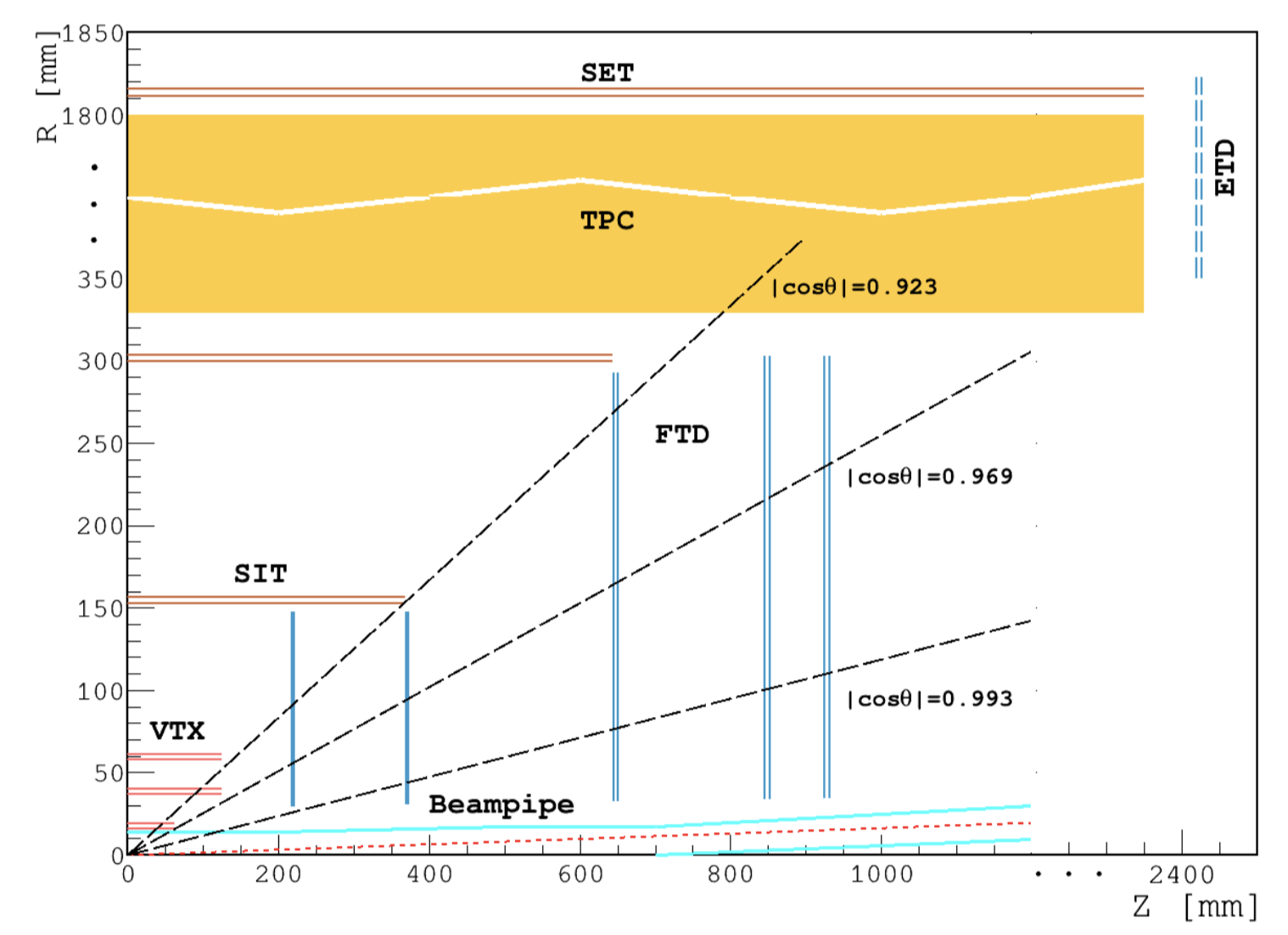 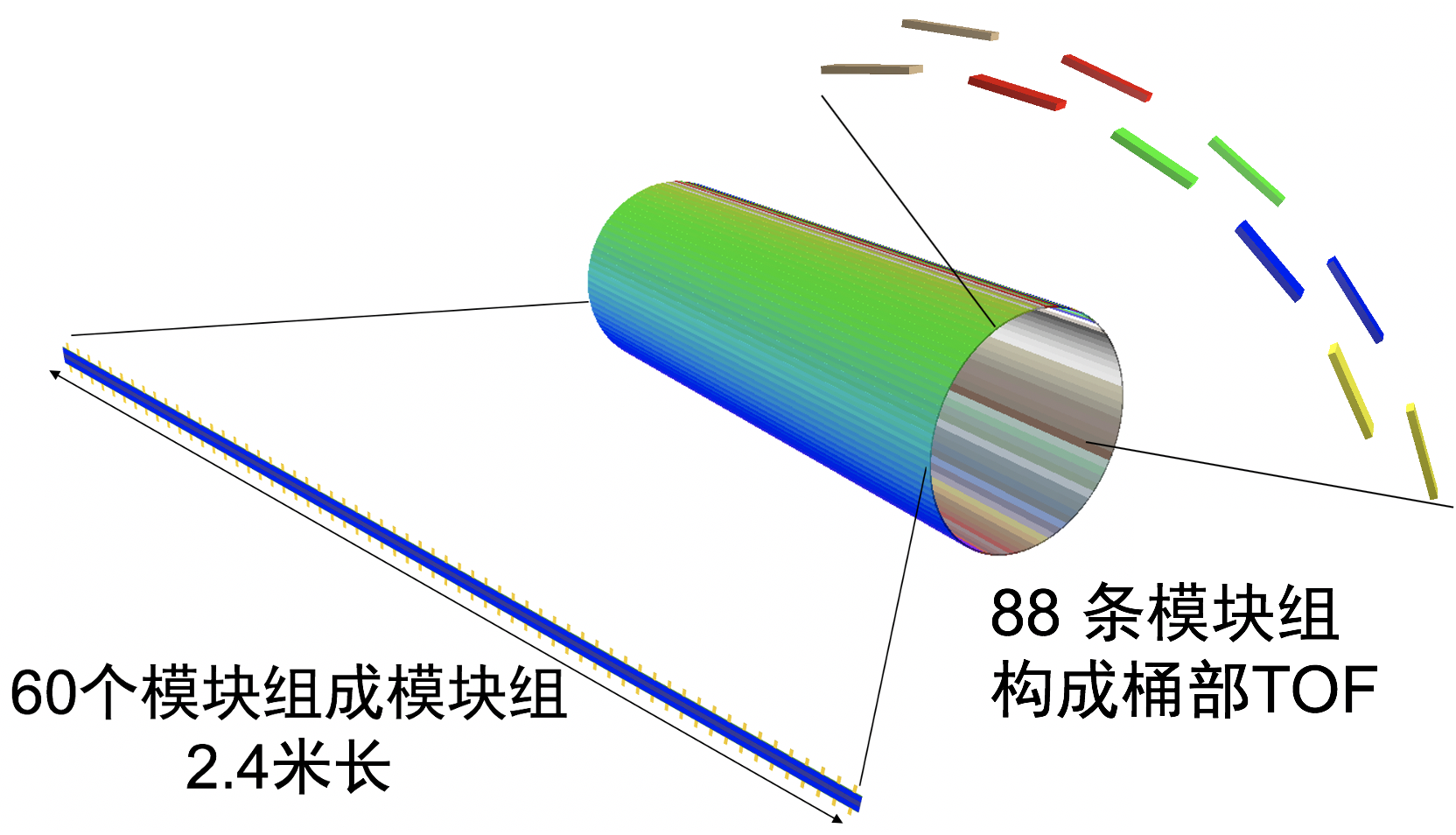 88 stave
Timing
3
Introduction of Low-Gain Avalanche Detectors (LGAD)
DC-LGAD
CEPC application:  TOF 
The DC readout 
Time resolution ~ 30ps
Position resolution: ~1mm
Dead zone : ~ 0.1mm
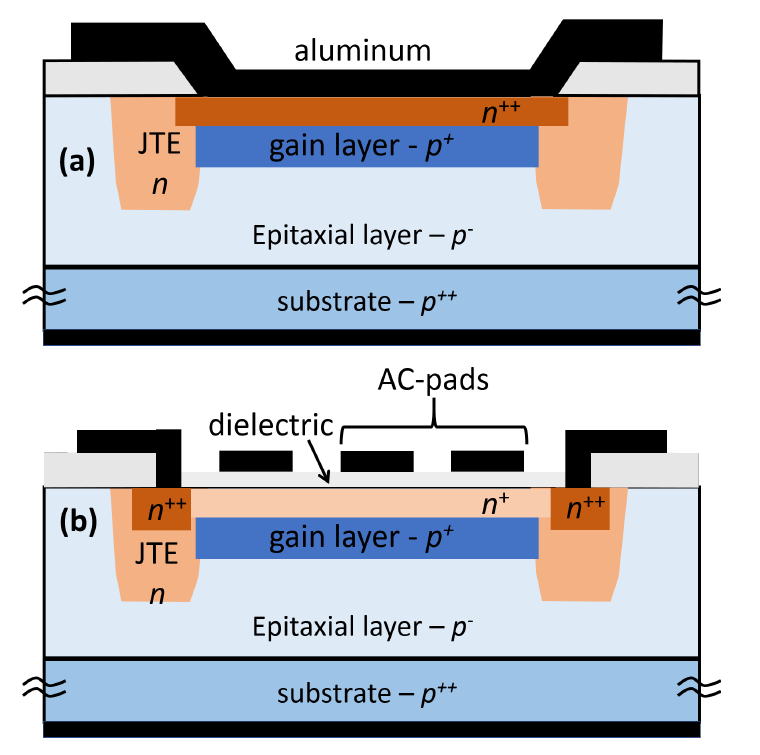 4
Progress in DC-LGAD for CEPC
IHEP team collaborated with Institute of micro-electronics (IME)
IHEP team designed and IME fabricated 
Managed to fabricated 8-inch LGAD prototype wafer with good yield 
>99.3% yield  for single pad
>50% yield for 15 × 15 channels LGAD (2 × 2 cm)
I-V curve for 15*15 LGAD
Good uniformity
IHEP-IME LGAD wafer
Good yield
IHEP-IME LGAD wafer
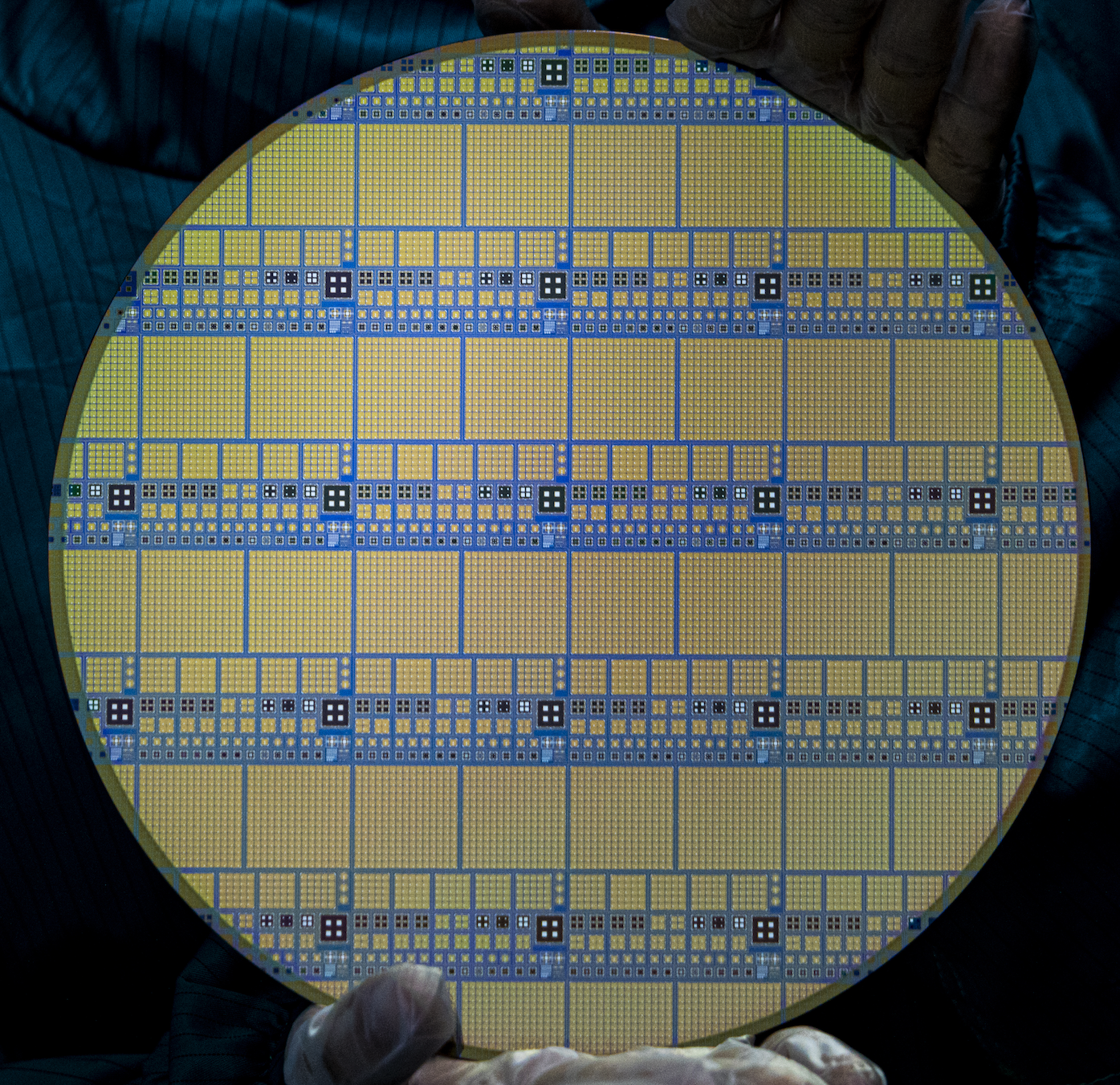 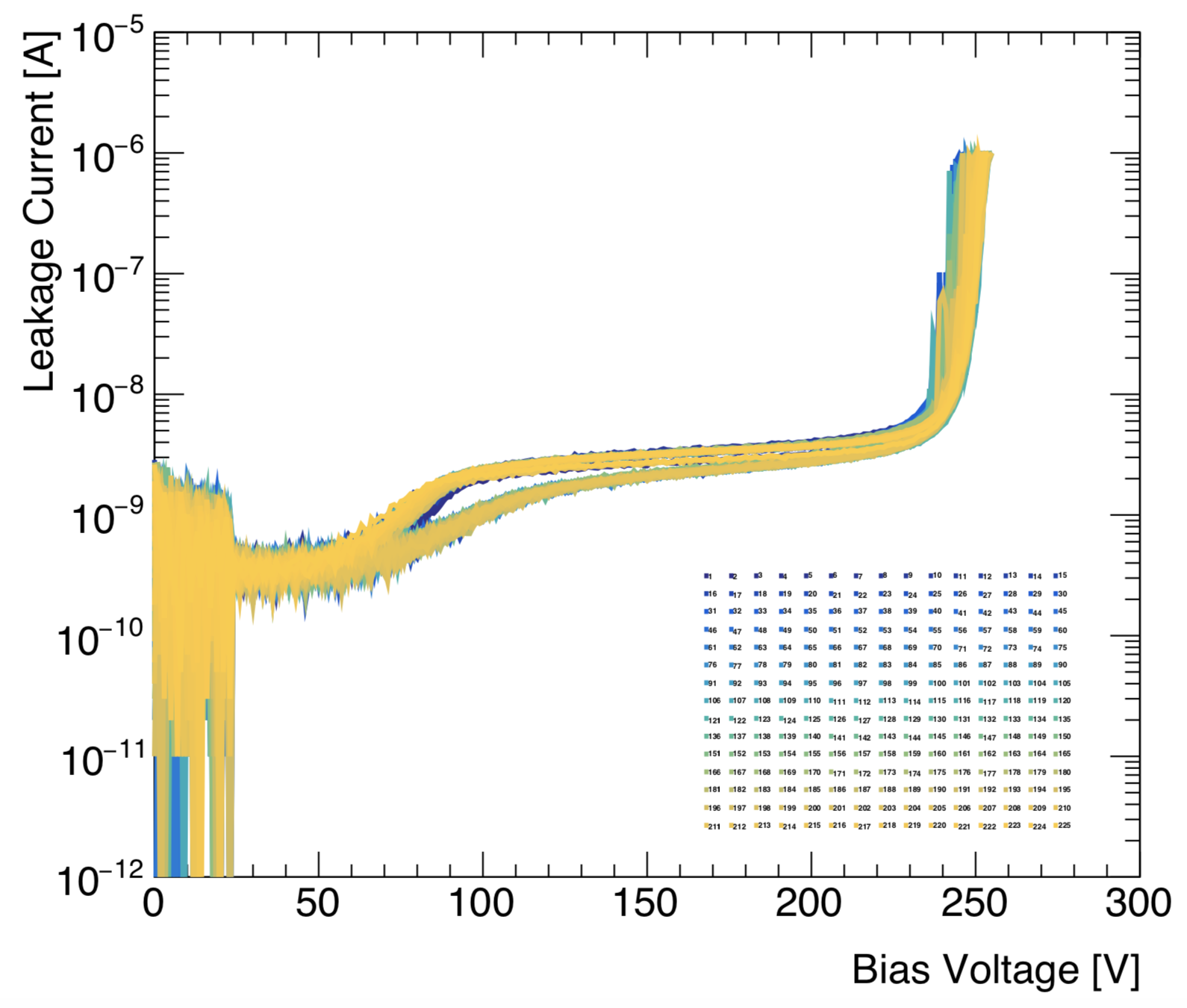 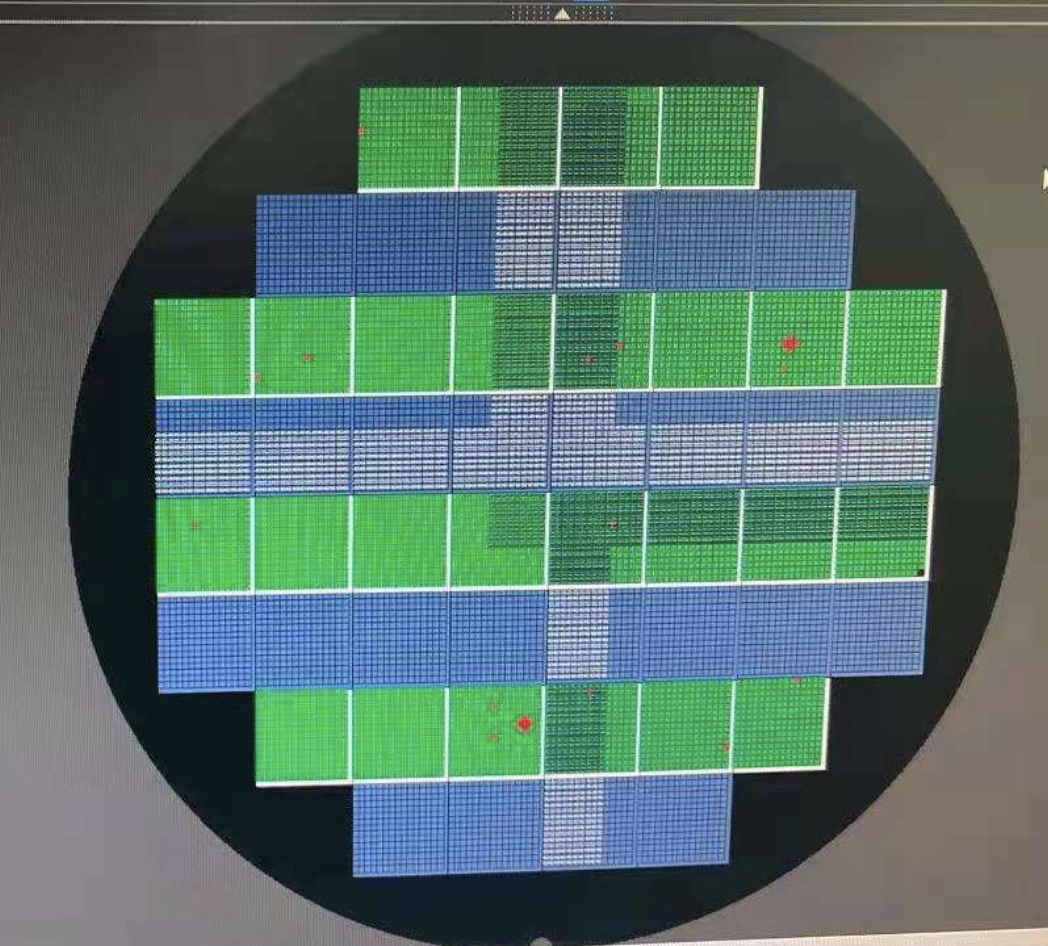 5
Performance of DC-LGAD developed by IHEP
Two type of LGAD developed by IHEP (joint R & D for CEPC and ATLAS)
Can reach 30 ps timing resolution in beta tests before irradiation 
Below 50ps after irradiation after 2.5 × 1015 fluence (HL-LHC requirement)
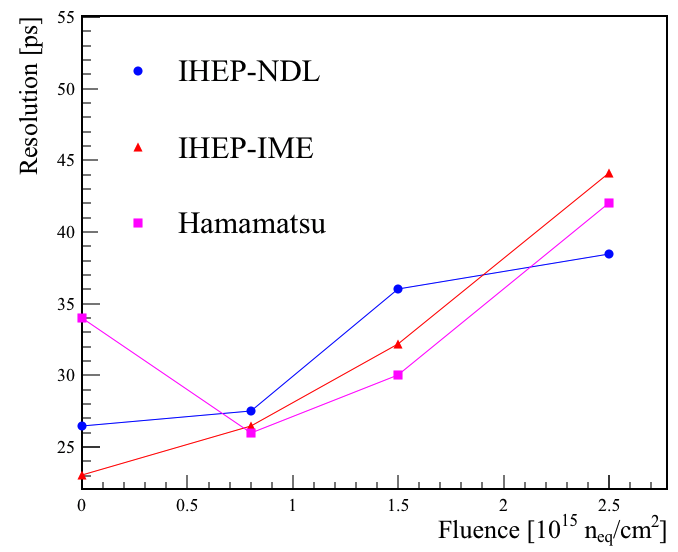 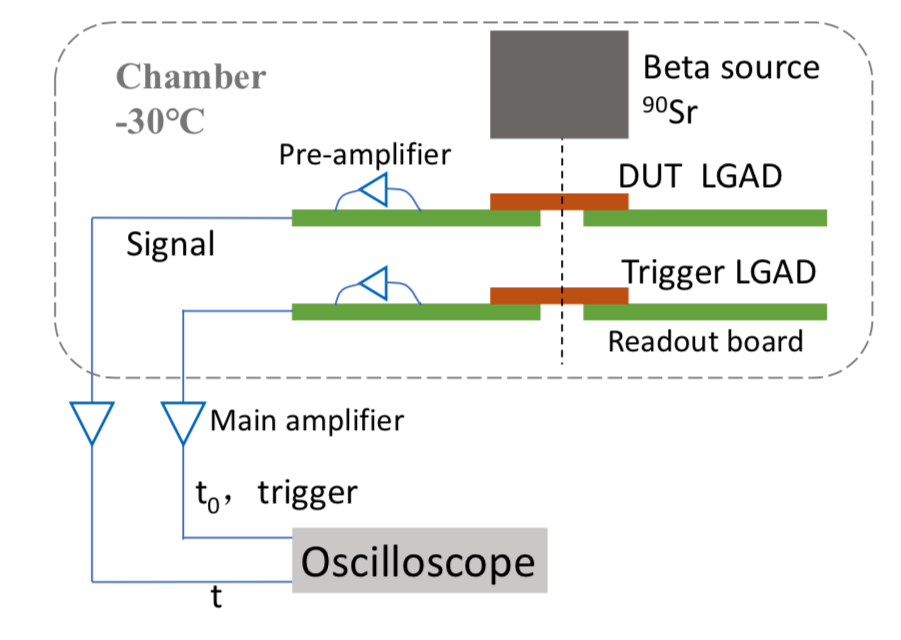 6
Introduction of Low-Gain Avalanche Detectors (LGAD)
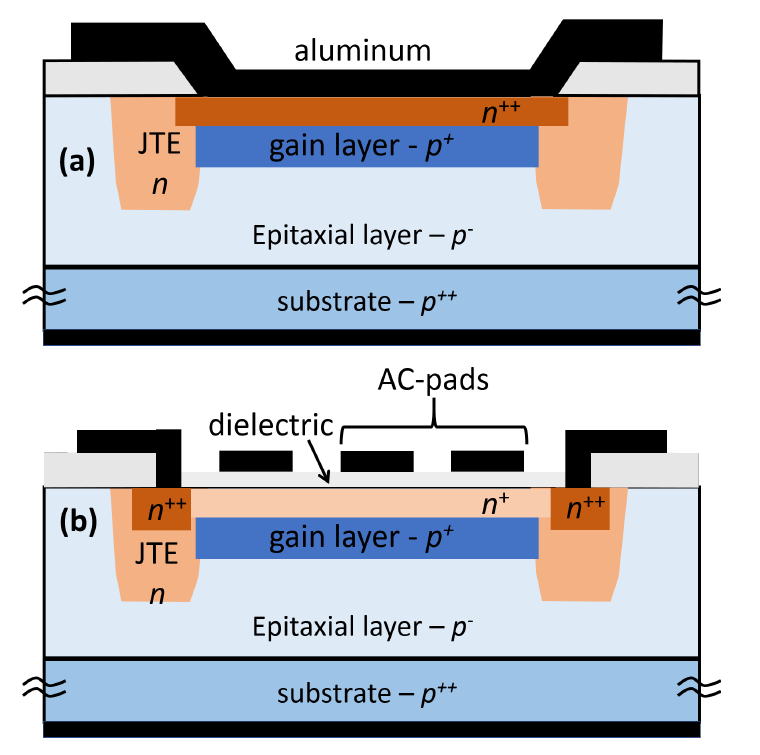 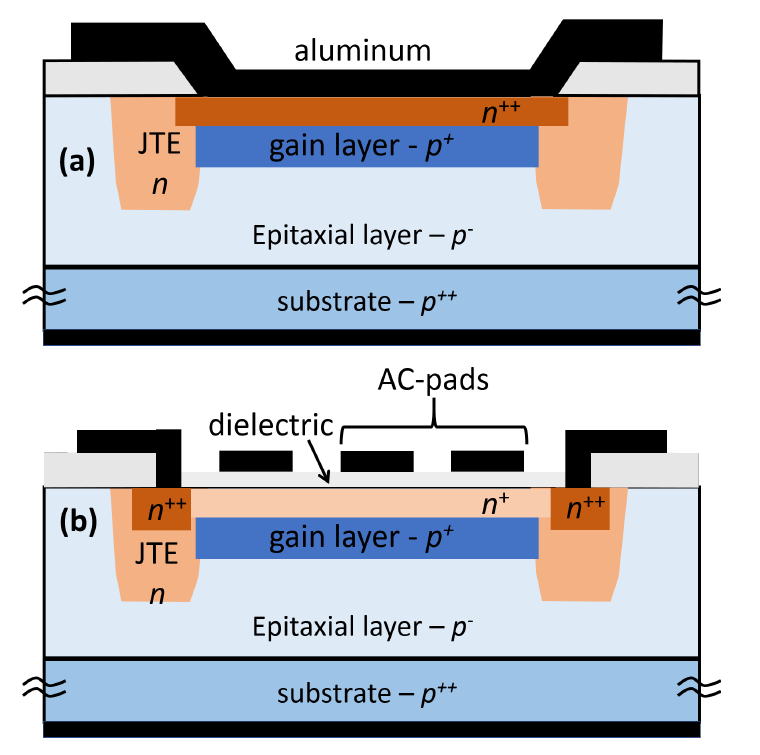 DC-LGAD
aAplication: LHC, CEPC TOF 
The DC readout 
Time resolution ~ 30ps
Position resolution: ~1mm
Dead zone : ~ 0.1mm
AC-LGAD
Application: CEPC TOF +SET ( 4D tracker)  
AC coupled readout 
Time resolution ~ 30ps
Position resolution: 10-50 um
Dead zone : 0 mm (no dead zone)
7
Introduction of AC-LGAD (2)
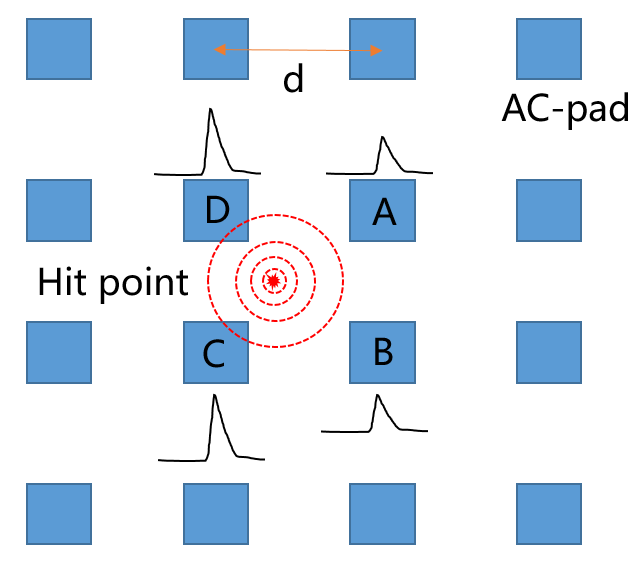 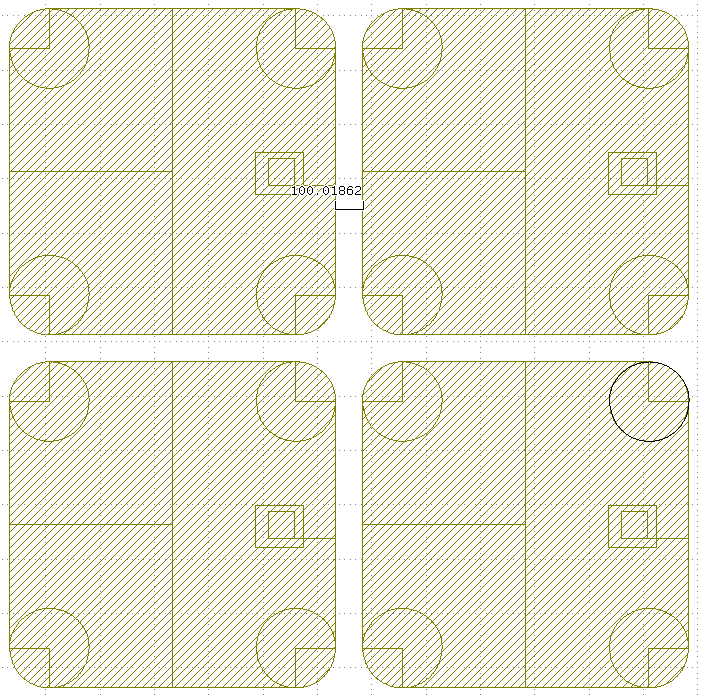 AC-LGAD
CEPC application:  TOF +SET ( 4D tracker)  
Cross-talk: can be adjusted 
Dead zone : 0 mm (no dead zone)
DC-LGAD
CEPC application:  TOF
Cross-talk:  no 
Dead zone : ~0.1mm
8
AC-LGAD prototype for CEPC
AC-LGAD first proposed by INFN in RD50, and first fabricated by FBK. 
First AC-LGAD prototype in China by IHEP-IME in 2021. 
Try different sensor geometry
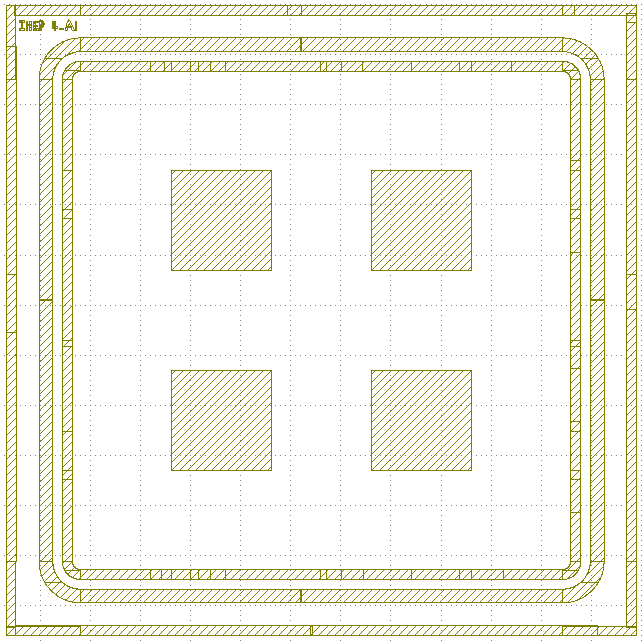 AC-pad size
Pitch  size
Sensor size
4-A1
2-A1
2-A2
2-A3
1-A7
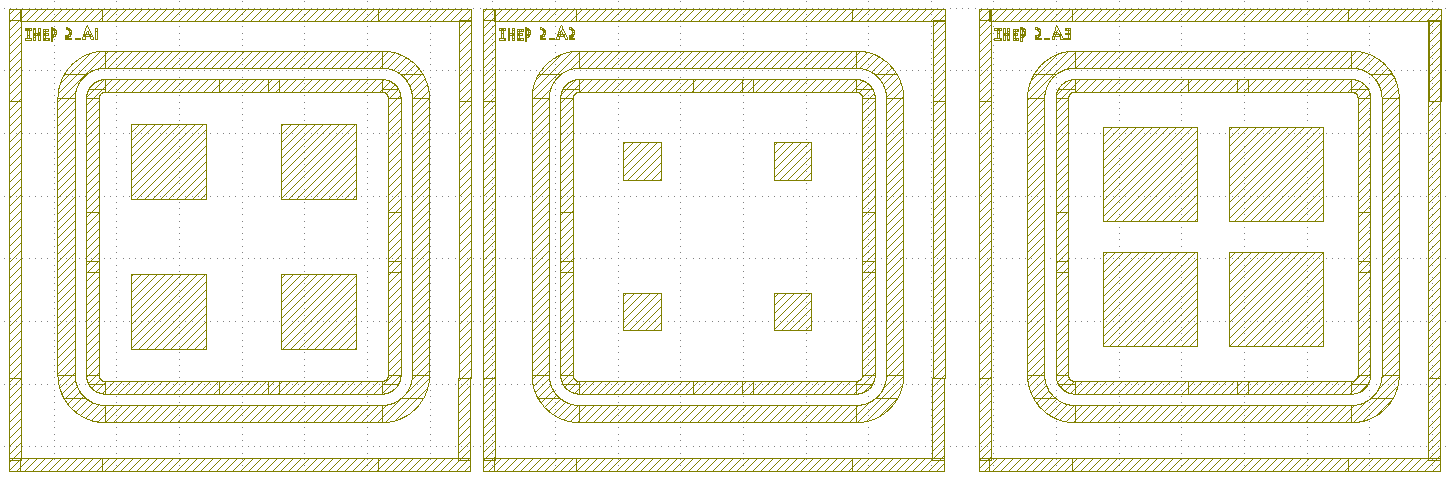 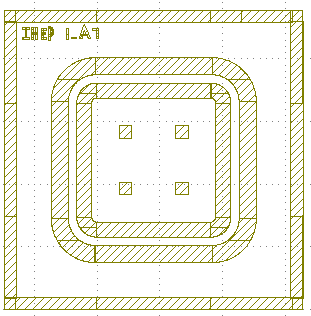 9
Laser testing for AC-LGAD
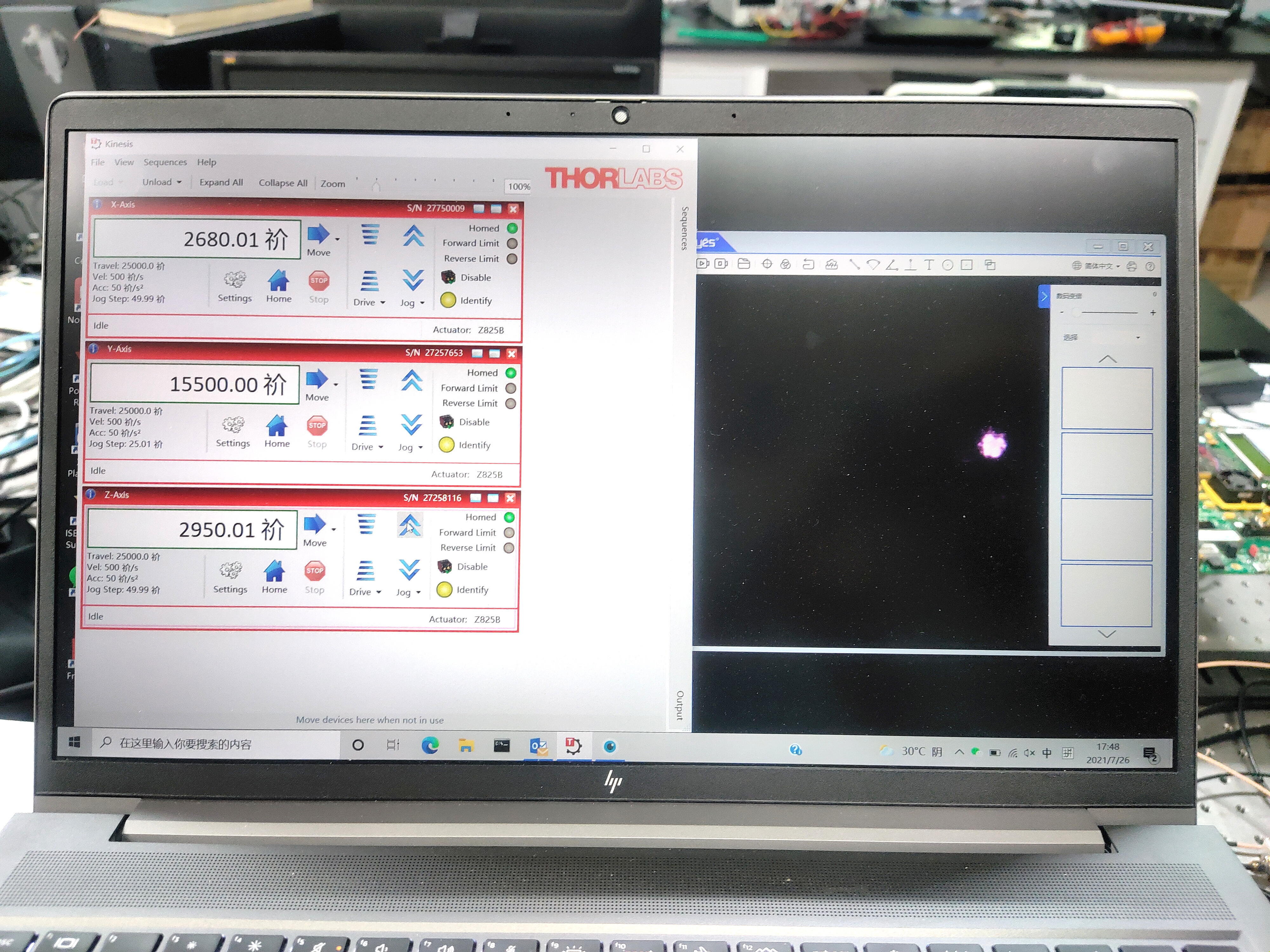 Pico-second laser testing for AC-LGAD 
4 channels readout board with fast amplifiers (~2GHz) 
3D X-Y-Z stage platform (precision : ~1um)
Pico-second laser setup
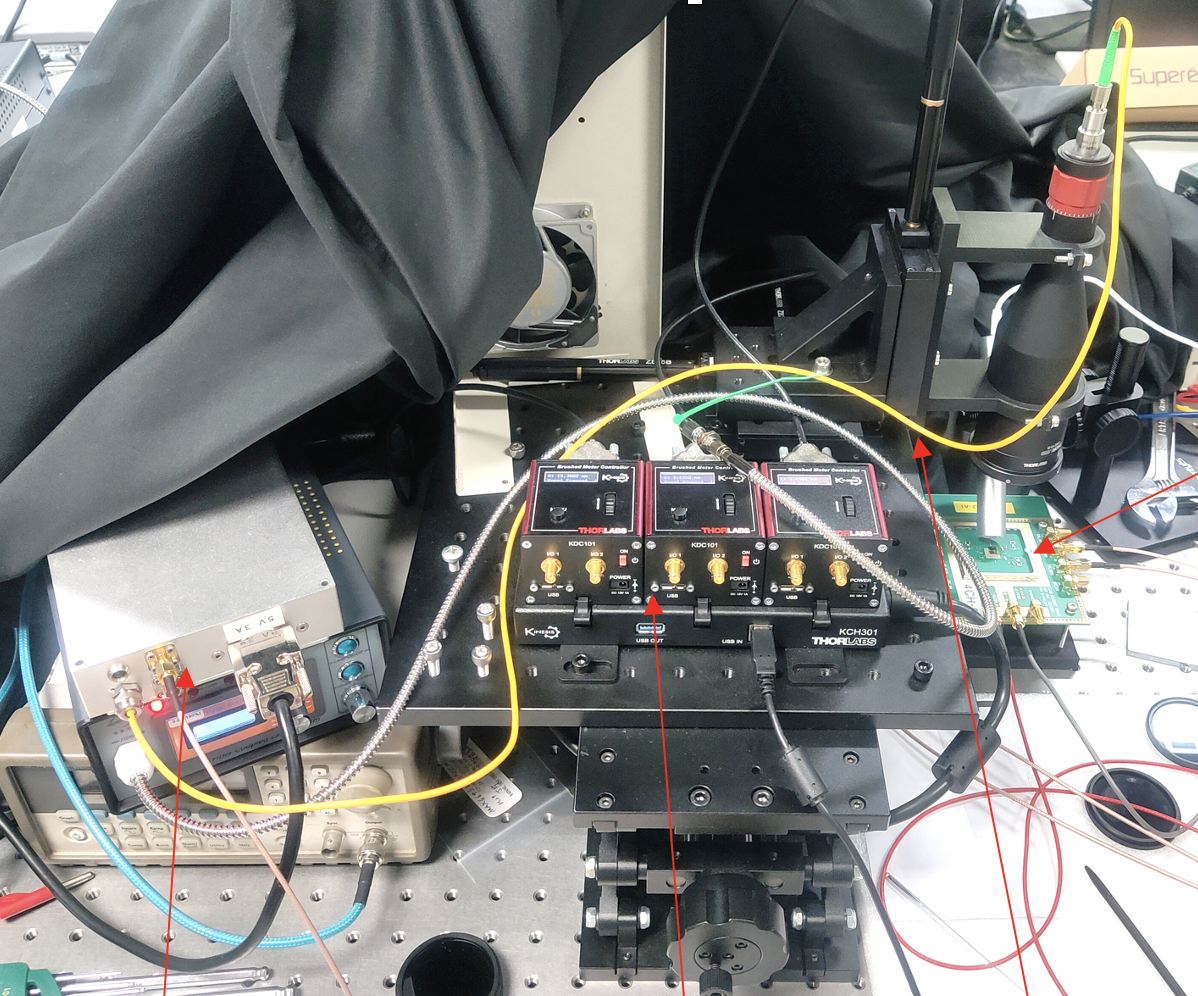 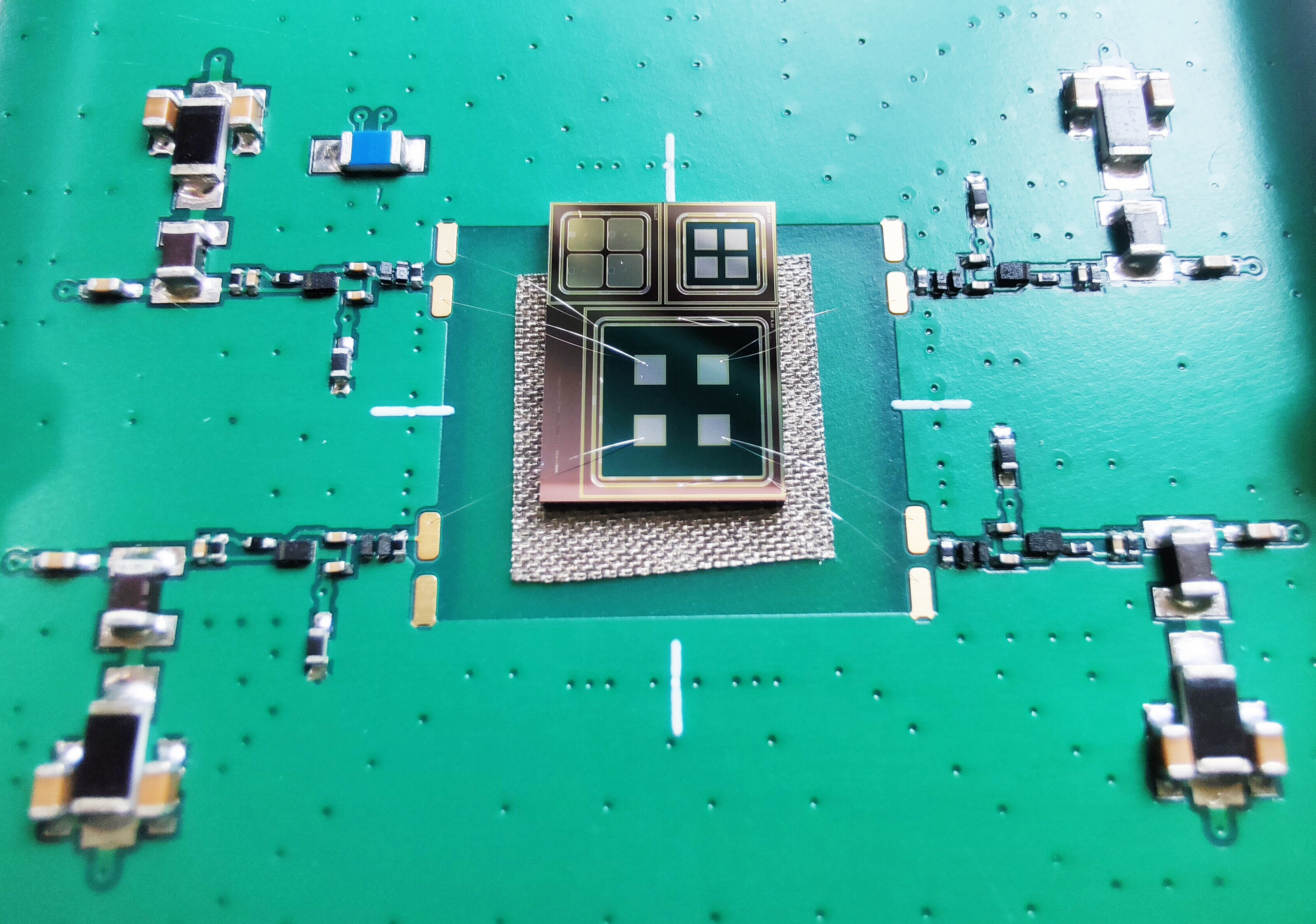 Laser beam spot
4 channels fast readout board
X-Y-Z platform
10
Laser testing for AC-LGAD
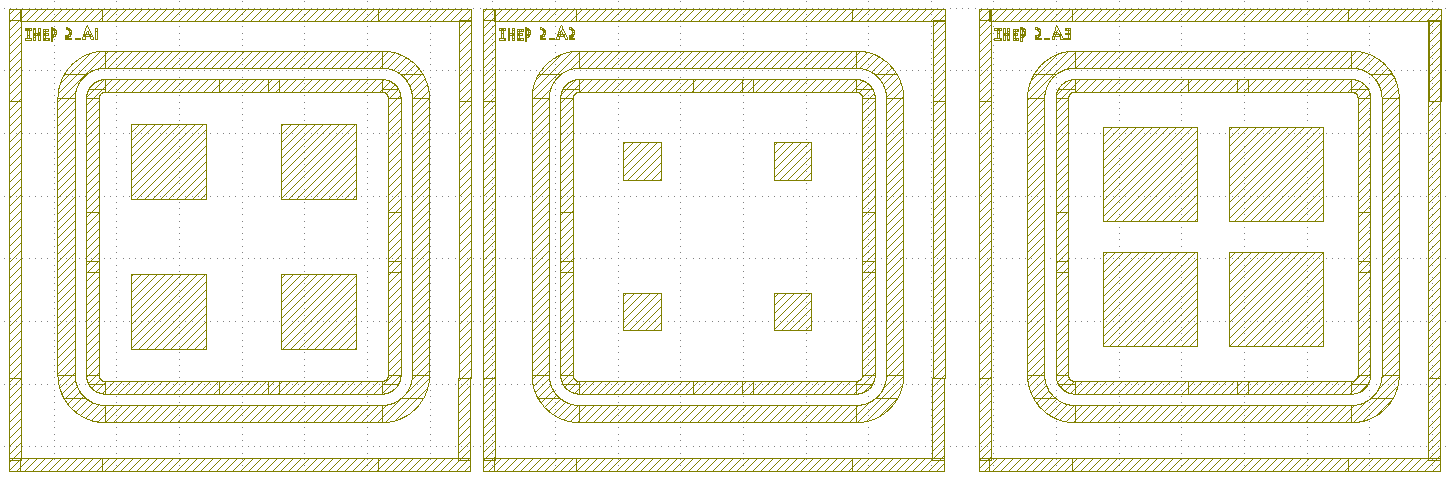 2
1
Pico-second laser testing for AC-LGAD 
4 channels readout board with fast amplifiers (~2GHz) 
3D X-Y-Z stage platform (precision : ~1um)
the ballistic deficit of the signal is smaller in large AC pads
b
4
3
Laser shooting in the middle
4 channels has similar signal amplitude
Laser shooting in the upper right
Upper right channel has larger amplitude
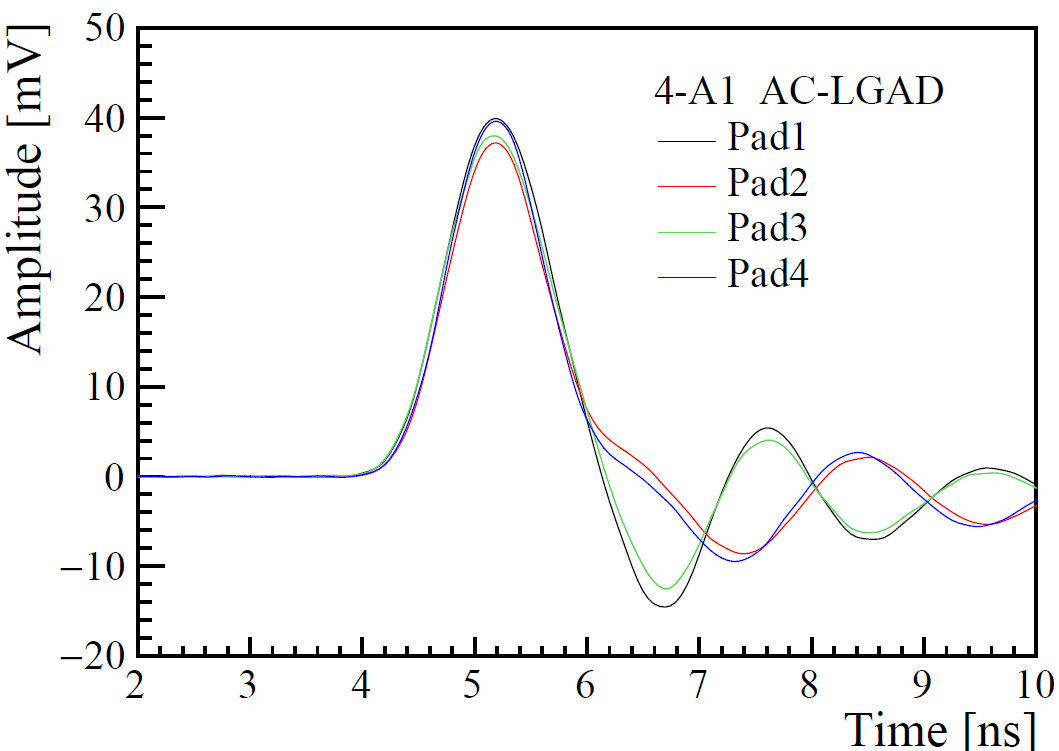 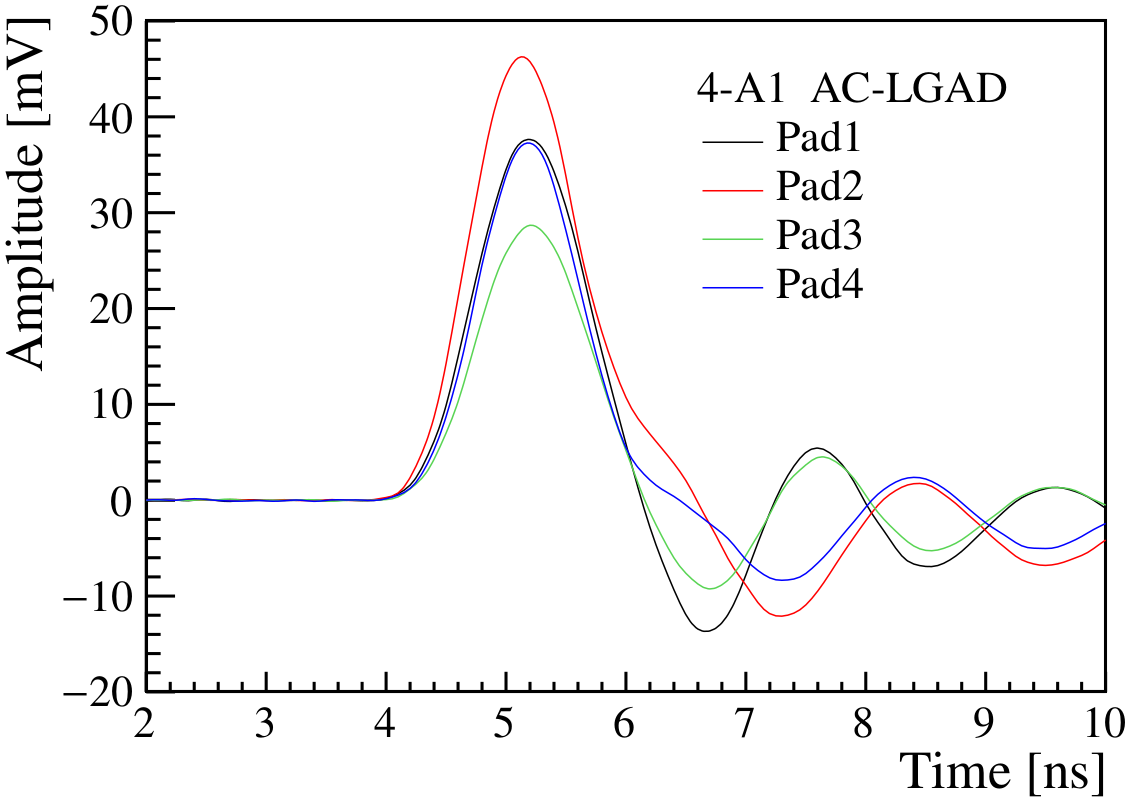 11
Laser testing for AC-LGAD： Readout and spatial reconstruction
Position reconstruction by Discretized Positioning Circuit model (DPC)
Input is 4 channels signal amplitude
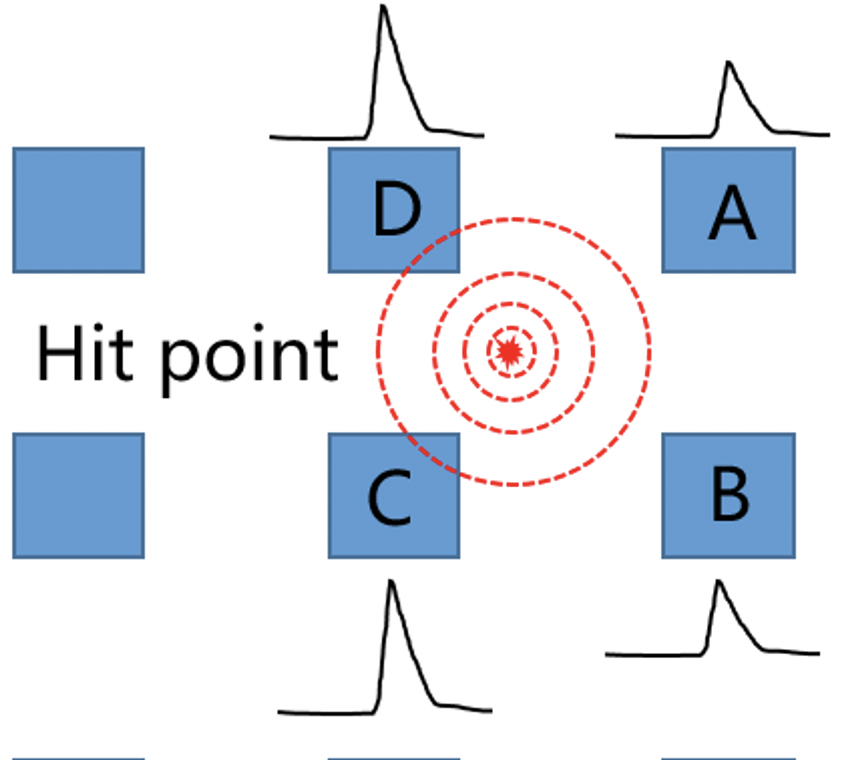 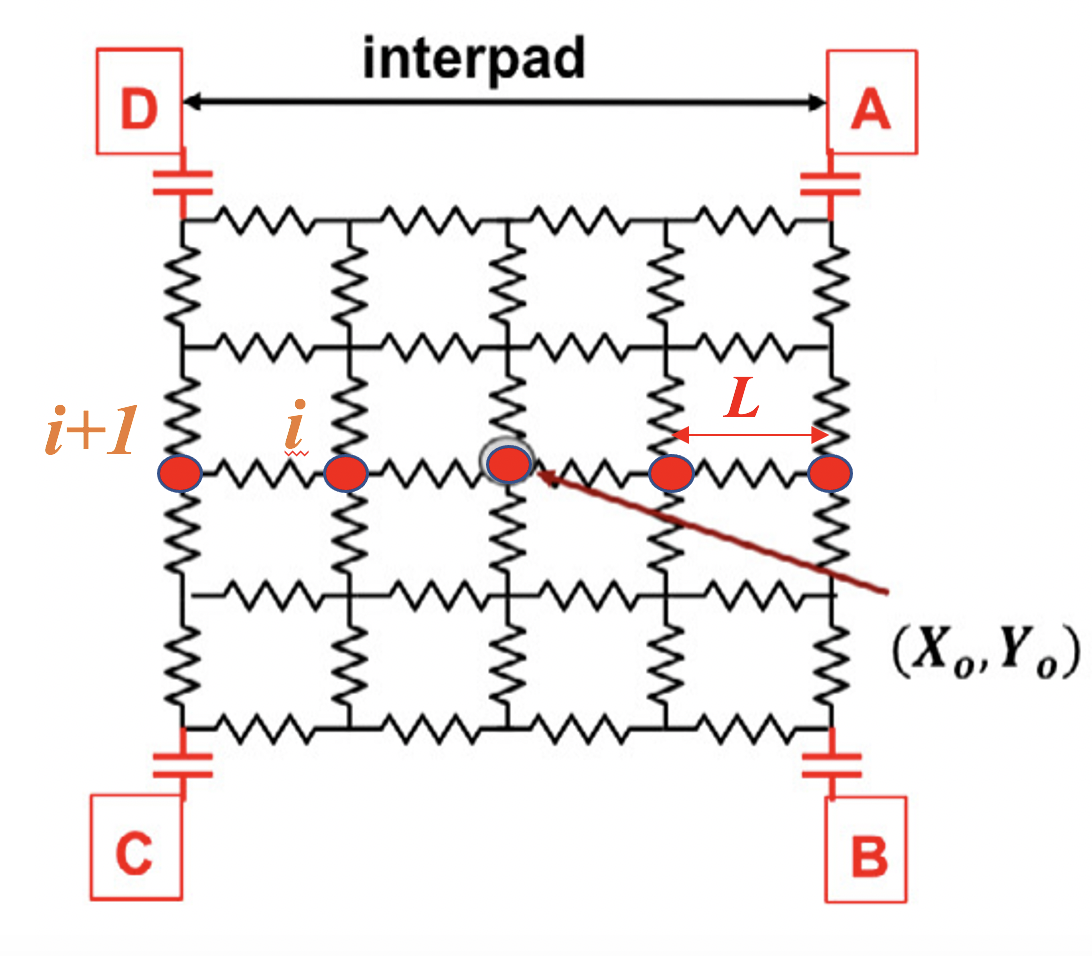 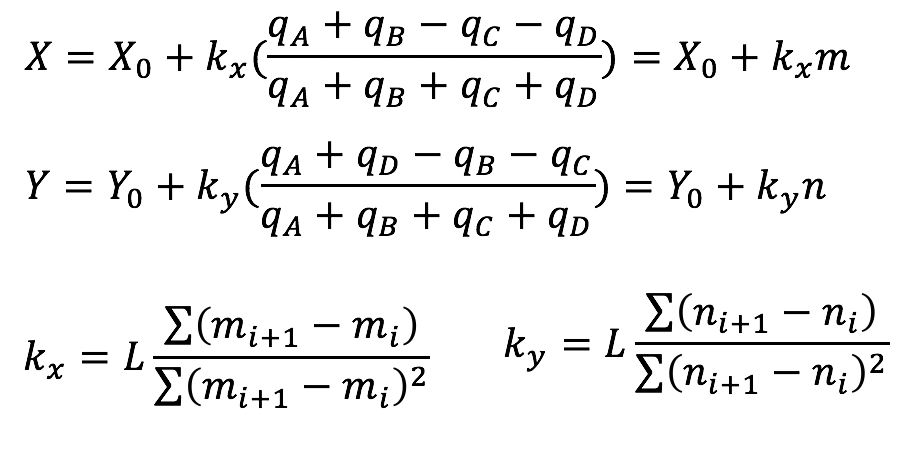 12
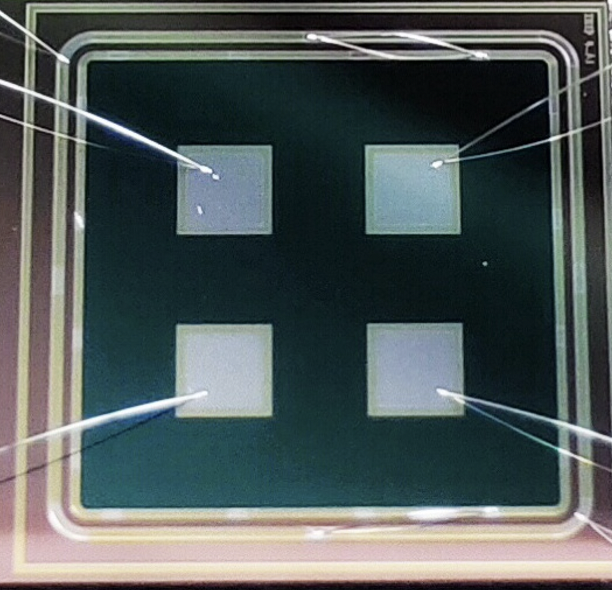 Laser testing for AC-LGAD: spatial resolution
The larger the AC-pad, the better the position resolution.
the ballistic deficit of the signal is small in large AC pads
The best resolution can reach 5μm （4-A1）
hit position vs Reconstructed position
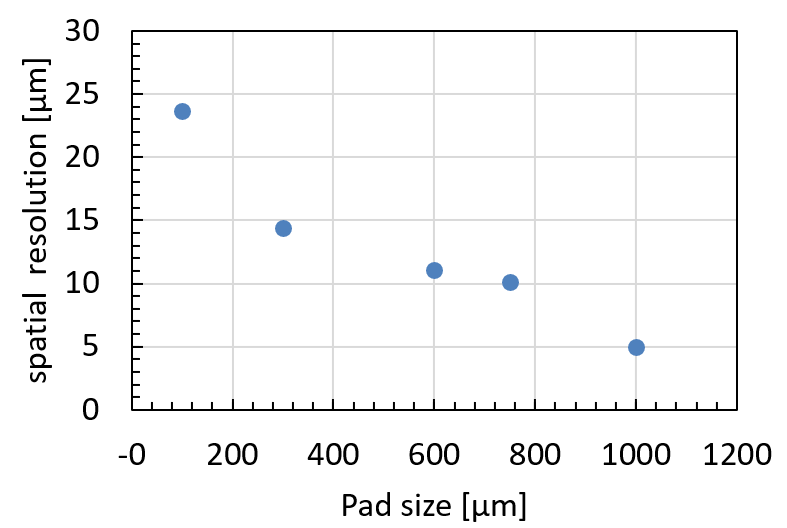 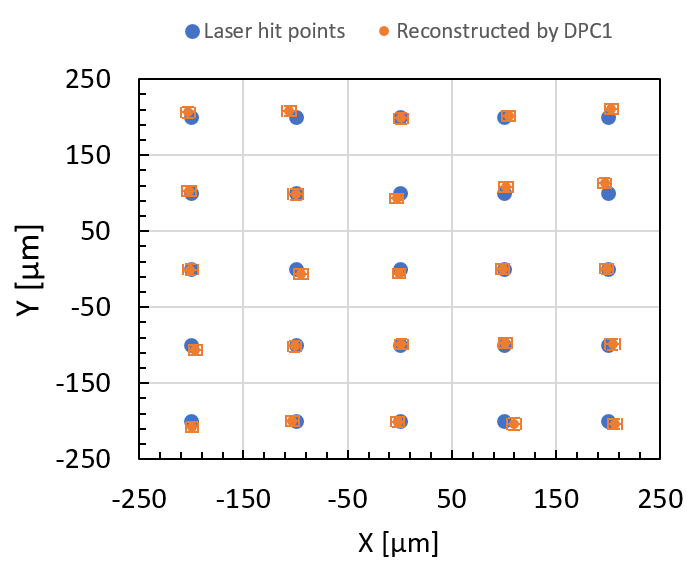 13
Laser testing for AC-LGAD: timing resolution
The timing resolution is about 15-17 ps 
Almost no difference for different size of the pads
Arrival time distribution
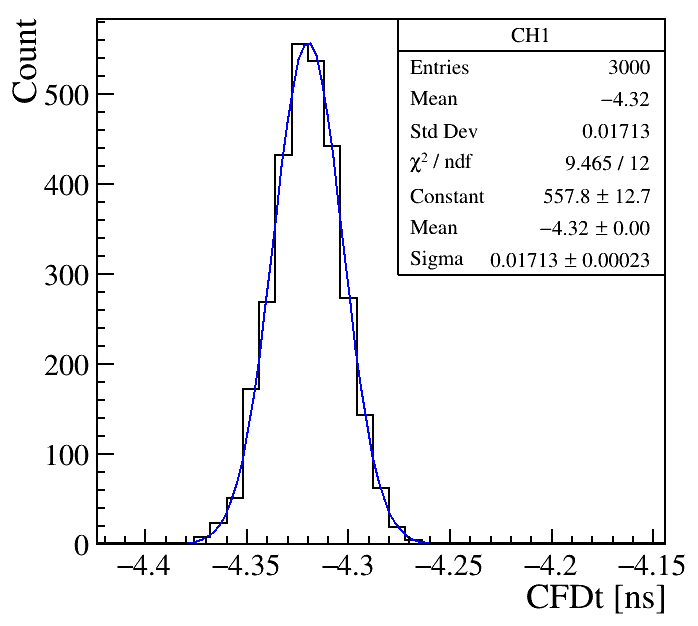 14
Summary
DC-LGAD is joint CEPC TOF+ ATLAS HGTD R & D
First full wafer prototyping runs (IHEP-IME)
Full-size LGAD sensors  (2 × 2 cm) with reasonable yield 

AC-LGAD is a new 4D detector （position + time）
First AC-LGAD prototype by IHEP is successful  
Picosecond laser test and reconstructed by DPC model 
The best spatial resolution ~5μm
Timing resolution ~17ps （Laser test）
15
Low-Gain-Avalanche-detector
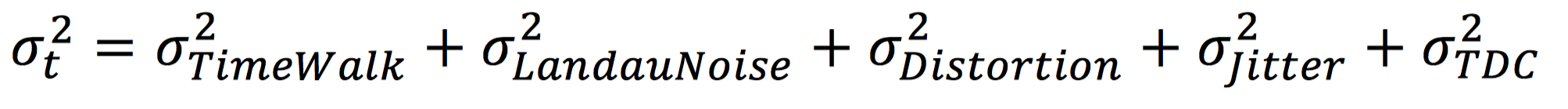 Landau Noise term:
Signal fluctuation due to non-uniform charge deposition
Minimized by reducing thickness of the sensor (50um)


Jitter
Need gain to increase S/N
Need thin detector to decrease trise 


Time walk
corrected using the amplitude 
    estimate with the time over threshold (TOT).
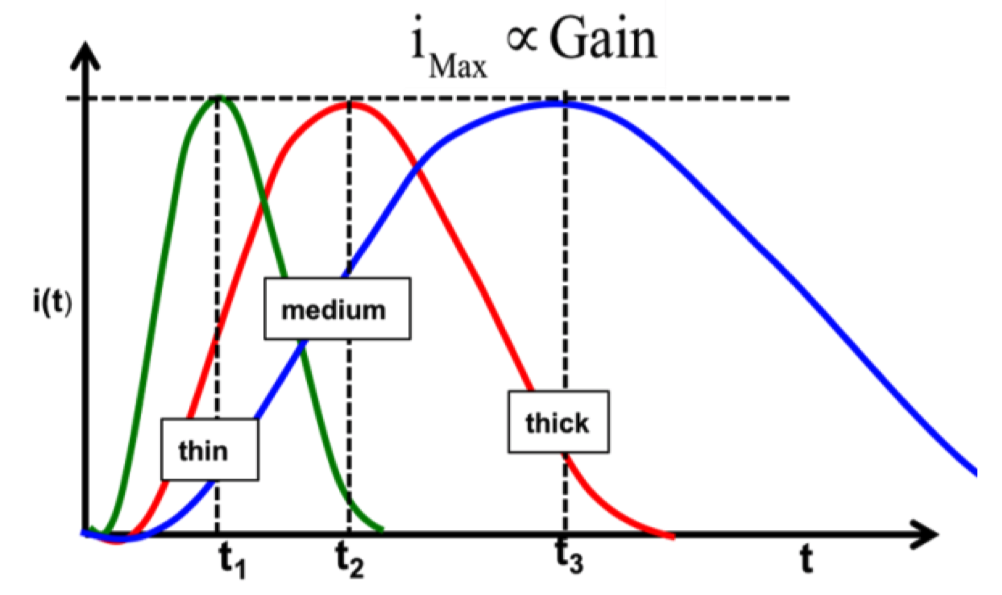 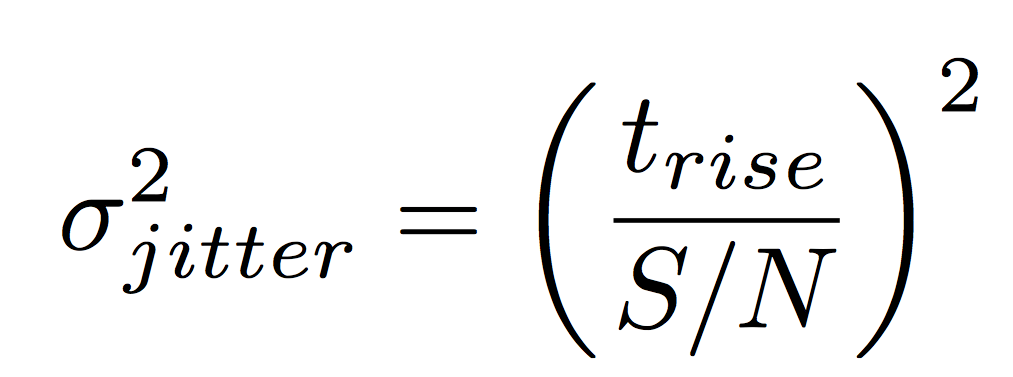 fixed threshold
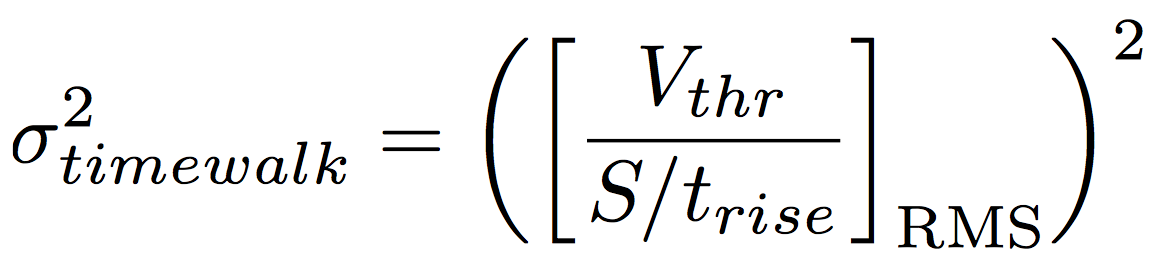 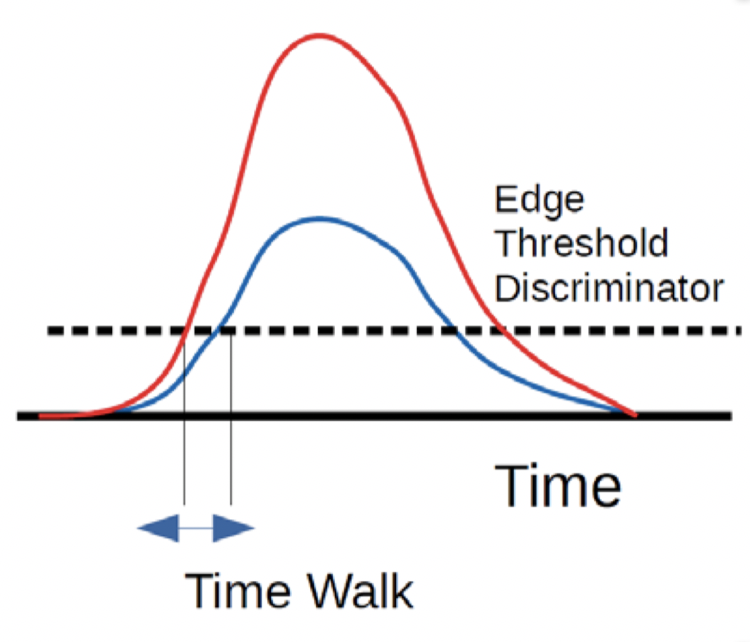 [1] G. Pellegrini et al., NIM A765 (2014) 12
[2] H.-W. Sadrozinski et al., arXiv: 1704.08666
[3] F. Cenna et al, NIM A796 (2015) 149-153
16
Low-Gain-Avalanche-detector
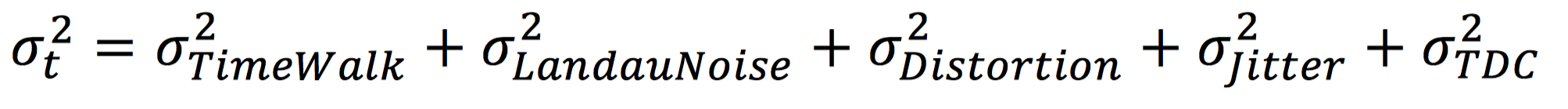 Landau Noise term:
Signal fluctuation due to non-uniform charge deposition
Minimized by reducing thickness of the sensor (50um)


Jitter
Need gain to increase S/N
Need thin detector to decrease trise 


Time walk
corrected using the amplitude 
    estimate with the time over threshold (TOT).
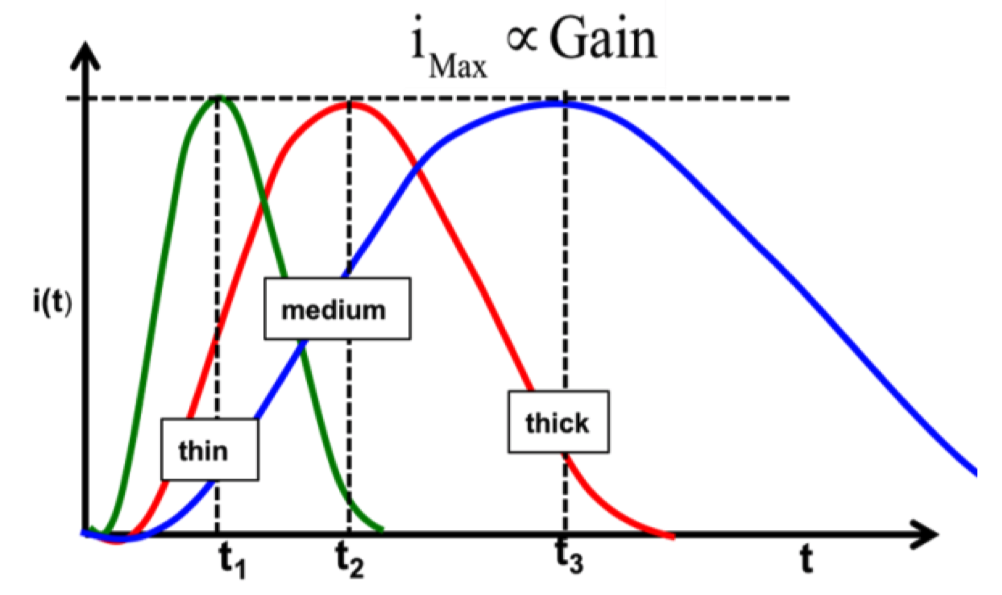 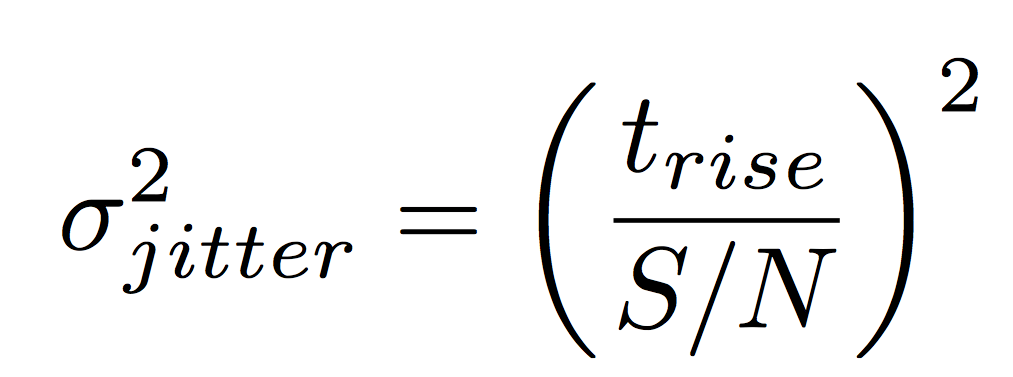 fixed threshold
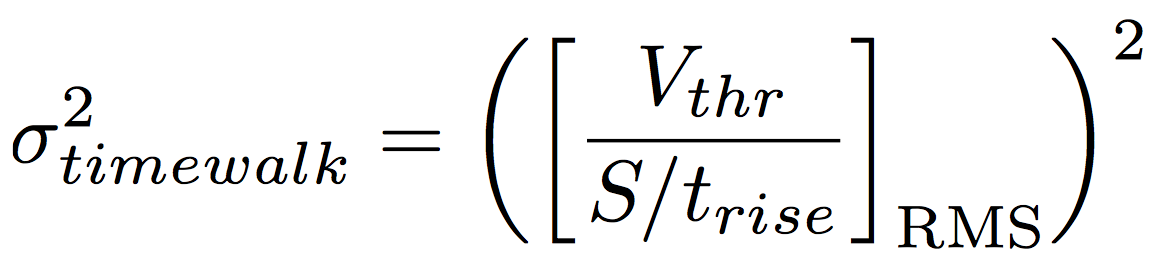 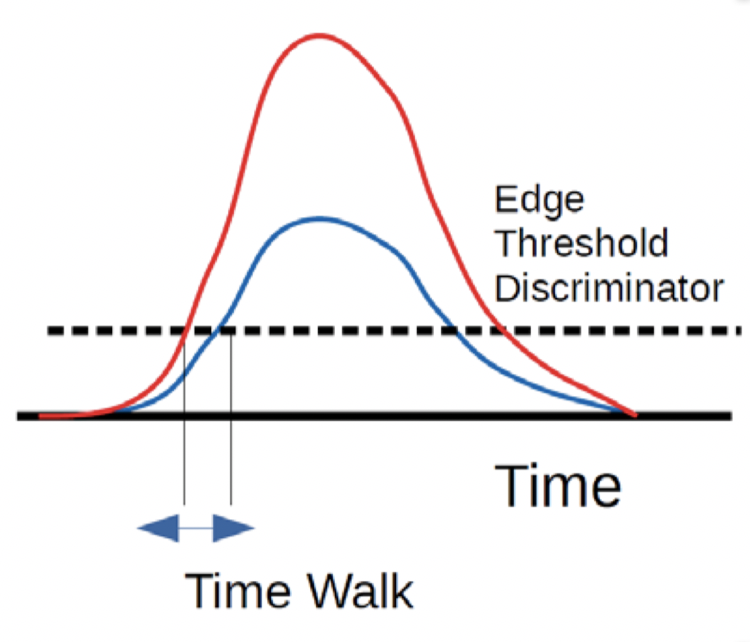 [1] G. Pellegrini et al., NIM A765 (2014) 12
[2] H.-W. Sadrozinski et al., arXiv: 1704.08666
[3] F. Cenna et al, NIM A796 (2015) 149-153
17
Outlook: Testbeam with ATLAS HGTD module
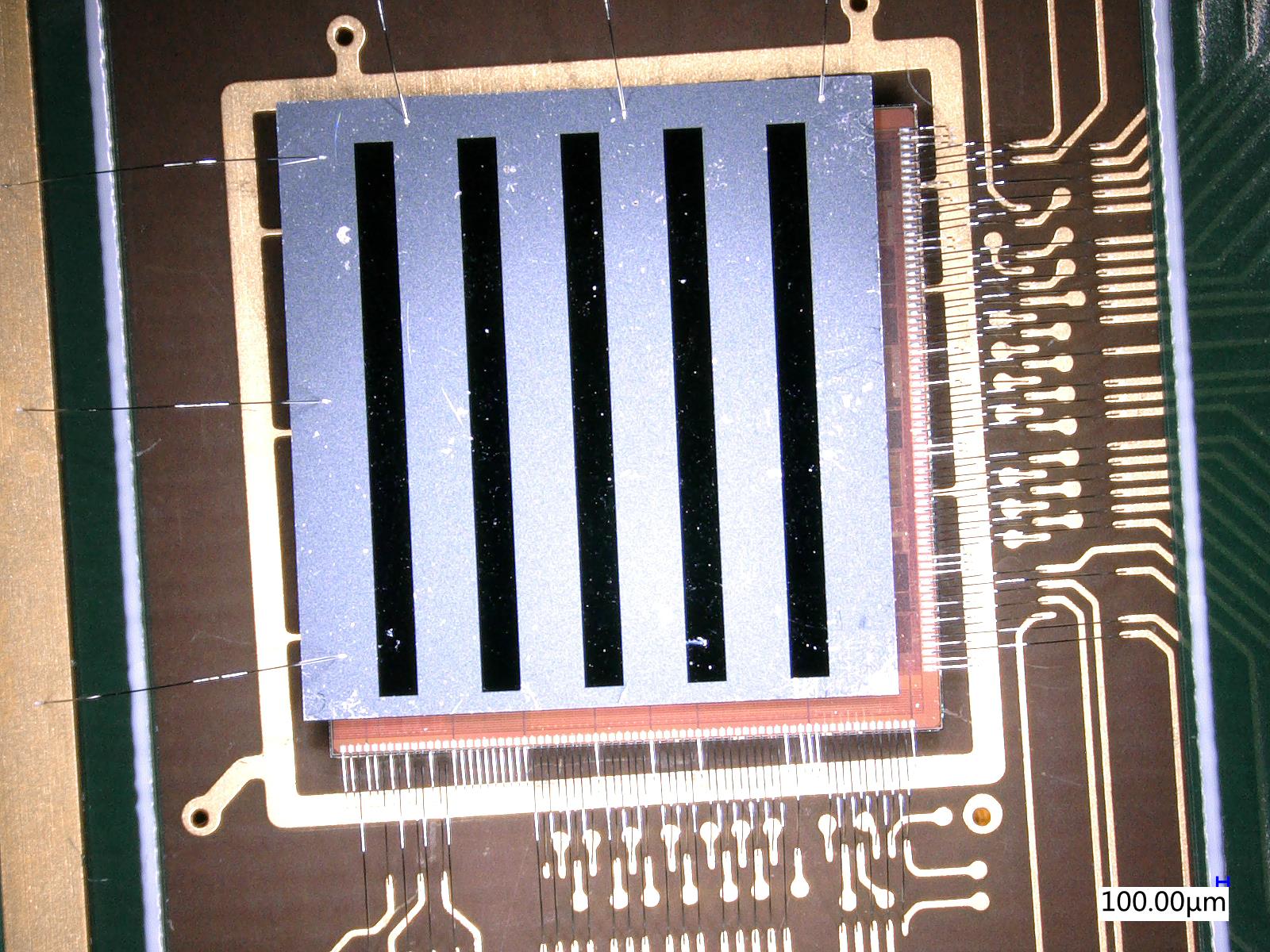 Time resolution: 45ps 
Position resolution: ~1mm
Area : 6.5mm*6.5mm  --> (2cm*4cm)
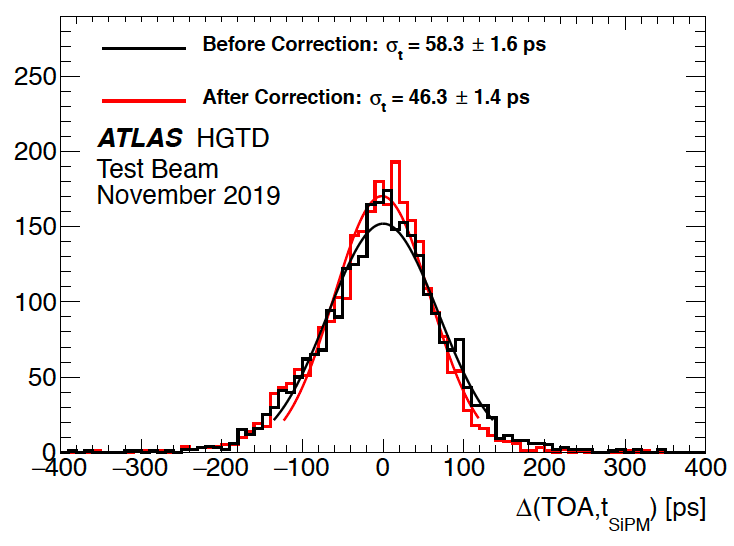 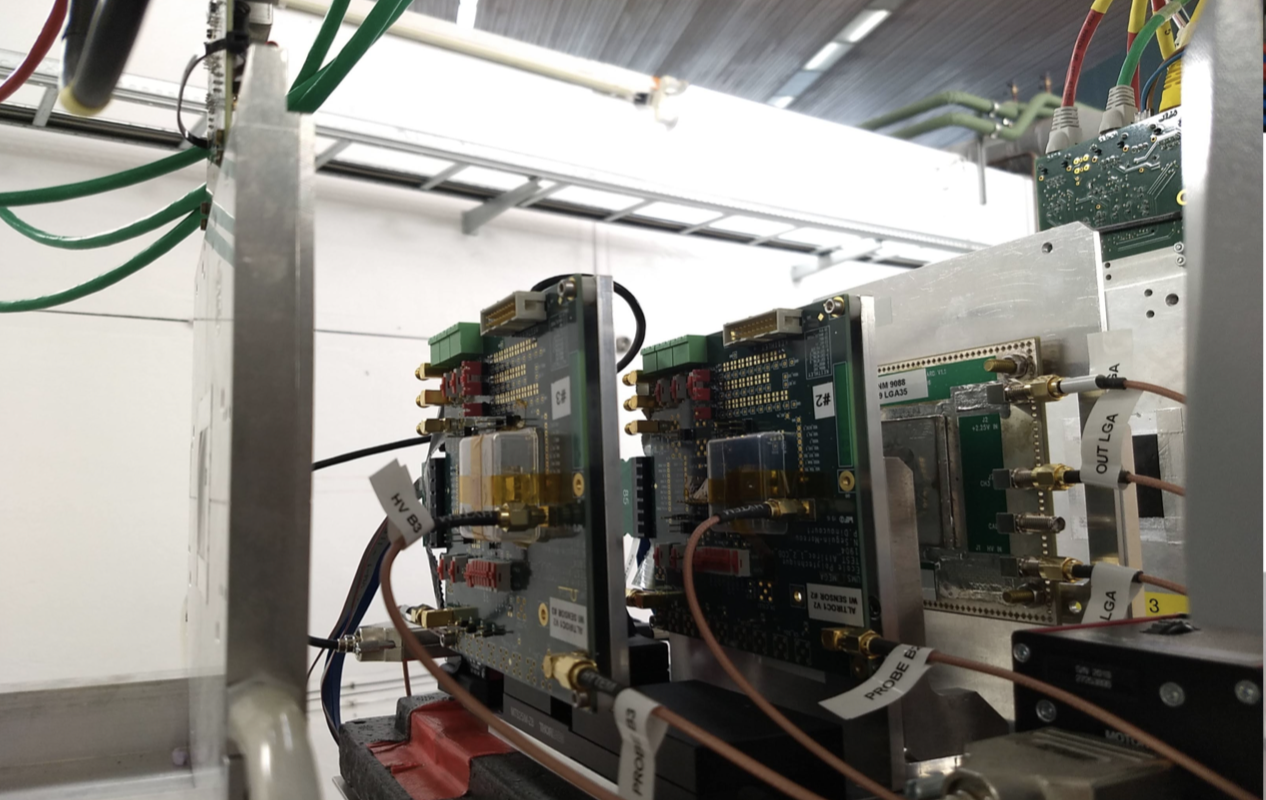 18
CEPC timing detector : Concept
Each module size : ~5cm * 15cm
Further optimization is on going
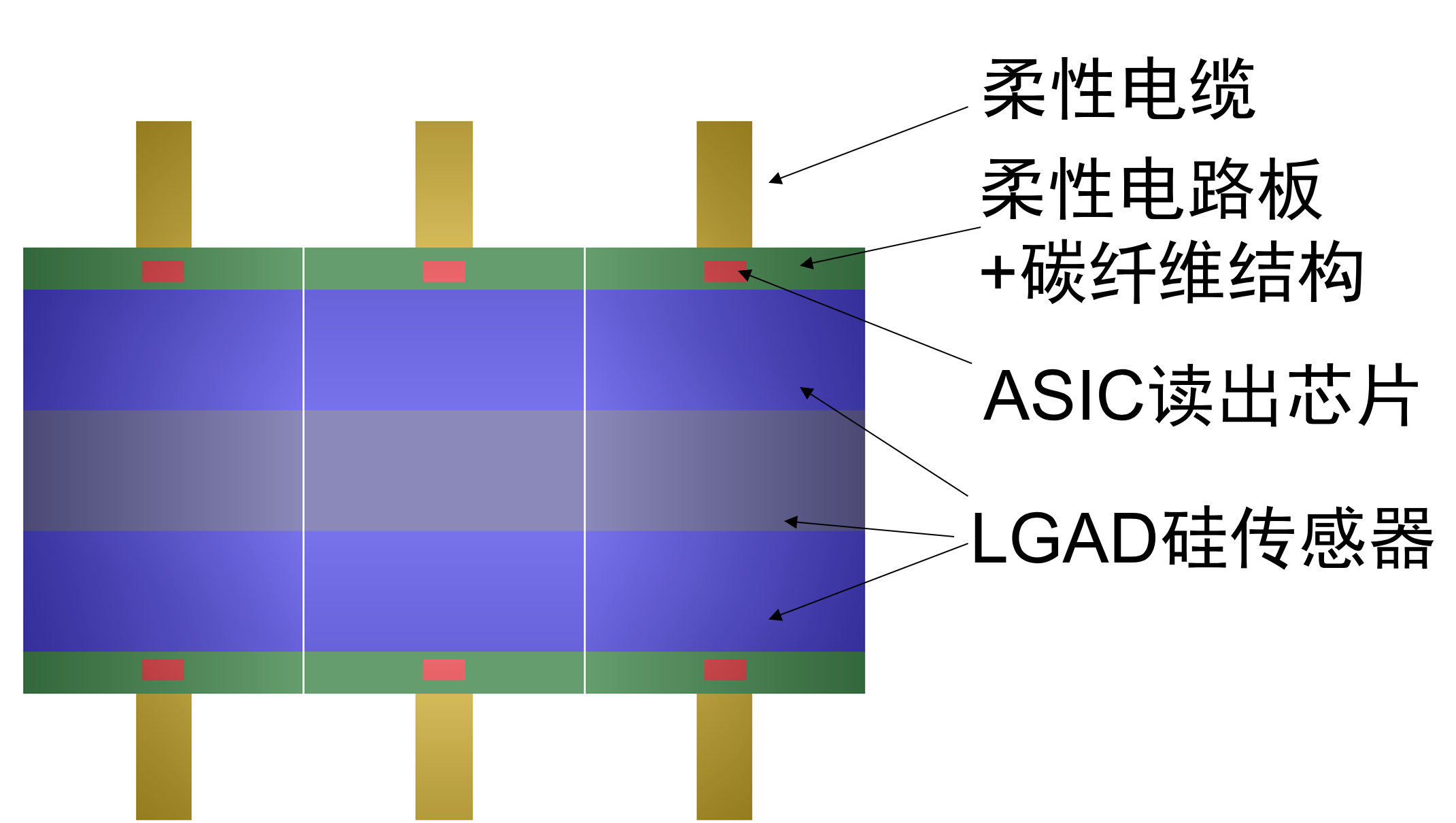 Flexible  cable
Flexible  cable
+carbon fiber structure
ASIC Readout chip
LGAD sensors
19